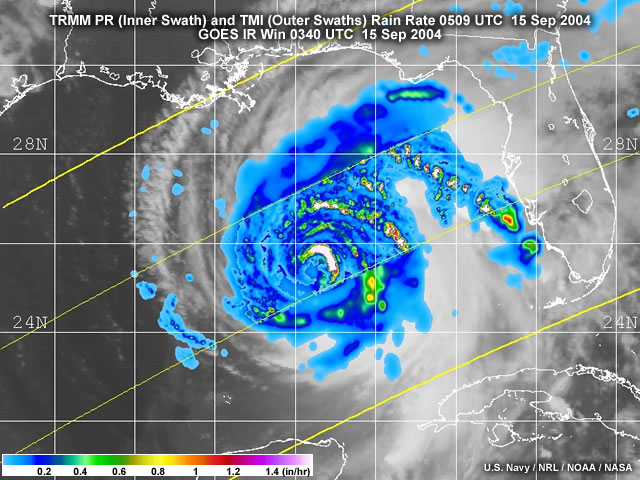 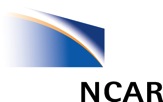 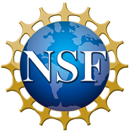 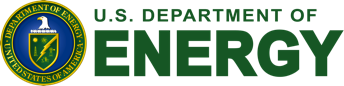 Tropical Cyclones in a Changing Climate
Julio Bacmeister, Cécile Hannay, Rich Neale, John Truesdale AMP/CGD 
Nan Rosenbloom, Susan Bates CCR/CGD
Peter Lawrence TSS/CGD
Justin Small OS/CGD
Colin Zarzycki ASP
Kevin Reed SUNY Stonybrook
Michael Wehner  DOE LBNL
Thanks to Warren Washington, Jerry Meehl
NCAR Networking and Discovery Day, April 17 2015
[Speaker Notes: Hurricane Ivan – Cat5]
Climate models at high-resolution (Dx<50km) begin to resolve tropical cyclones
Zhao, M., I. M. Held, S.-J. Lin, and G. A. Vecchi, 2009: Simulations of global hurricane climatology, interannual variability, and response to global warming using a 50-km resolution GCM. J. Climate, 22, 6653–6678
CAM5 ~25km resolution 2005 08/01-08/19
Precipitation
Intense Atlantic hurricanes 25km (0.25o) CAM5
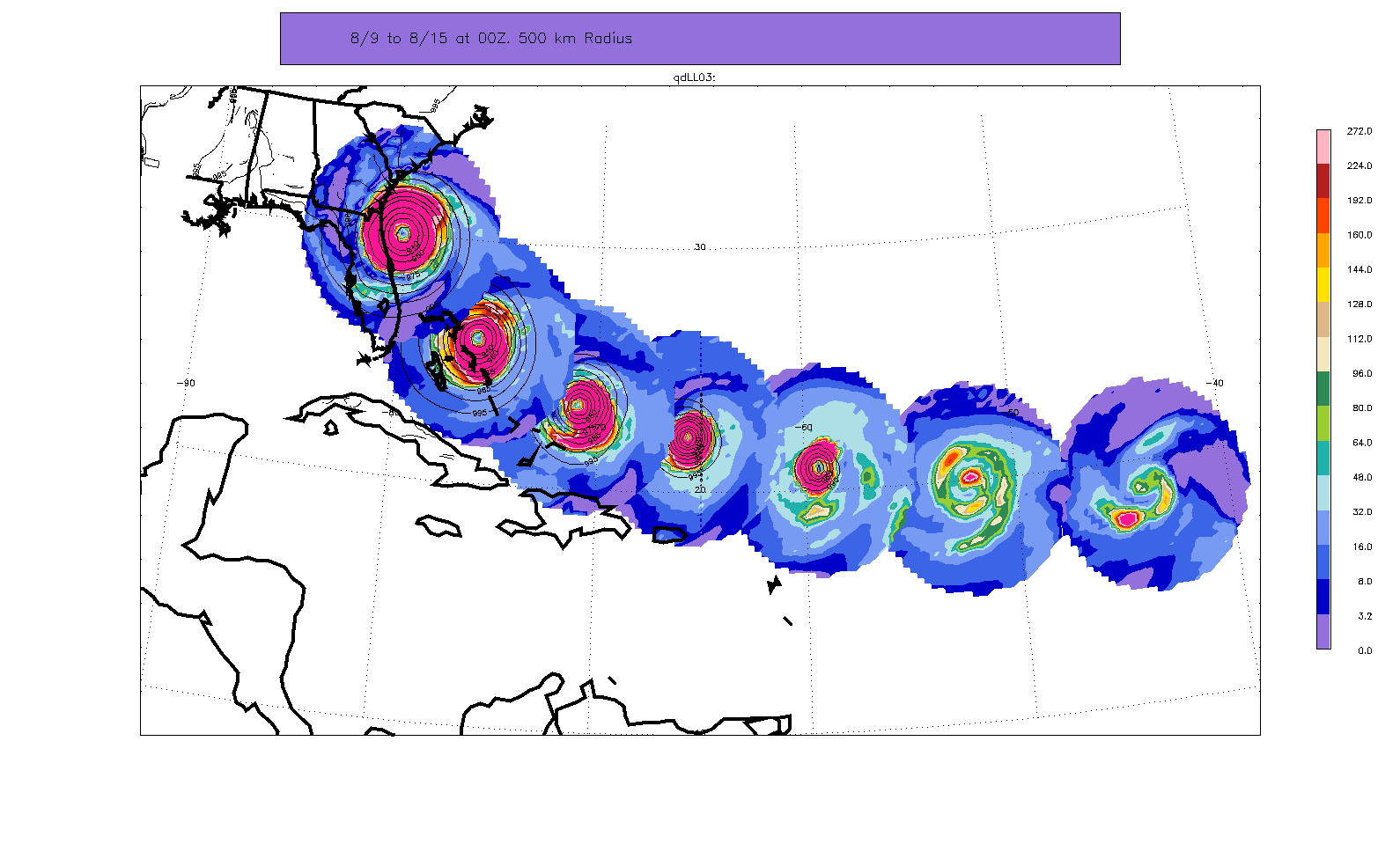 Precipitation within 500 km of storm center
Aug 15
Aug 14
Aug 13
Aug 12
Aug 11
Aug 10
Aug 9
Forms spontaneously in free-running CAM5 climate model run
 Minimum pressure ~910 hPa and maximum winds ~140 mph
 Realistic “Cape Verde” storm (note dry eye)
[Speaker Notes: Individual storms look realistic, 
now about stats ….]
Overview
We will examine prescribed SST (sea-surface temperature) runs at 0.25o (~25 km) resolution using CAM5.3
Present day: Observed monthly mean SSTs 1979-2012. Historical time varying CO2 and other GHG, anthropogenic aerosol emissions, … (3 ensemble members)

Future “time-slice”: Bias corrected monthly mean SSTs 2070-2100. Other forcings from RCP8.5 scenario (3 ensemble members completed – 2 analyzed)
No retuning of CAM5.3 physics for 25km resolution!!
Physical parameterizations in CAM
= New parameterization/dynamics
Physical parameterizations in CAM
= New parameterization/dynamics
JJA Seasonal-mean  precipitation (1980-2005)
ne30 – 100 km
ne120 – 25 km
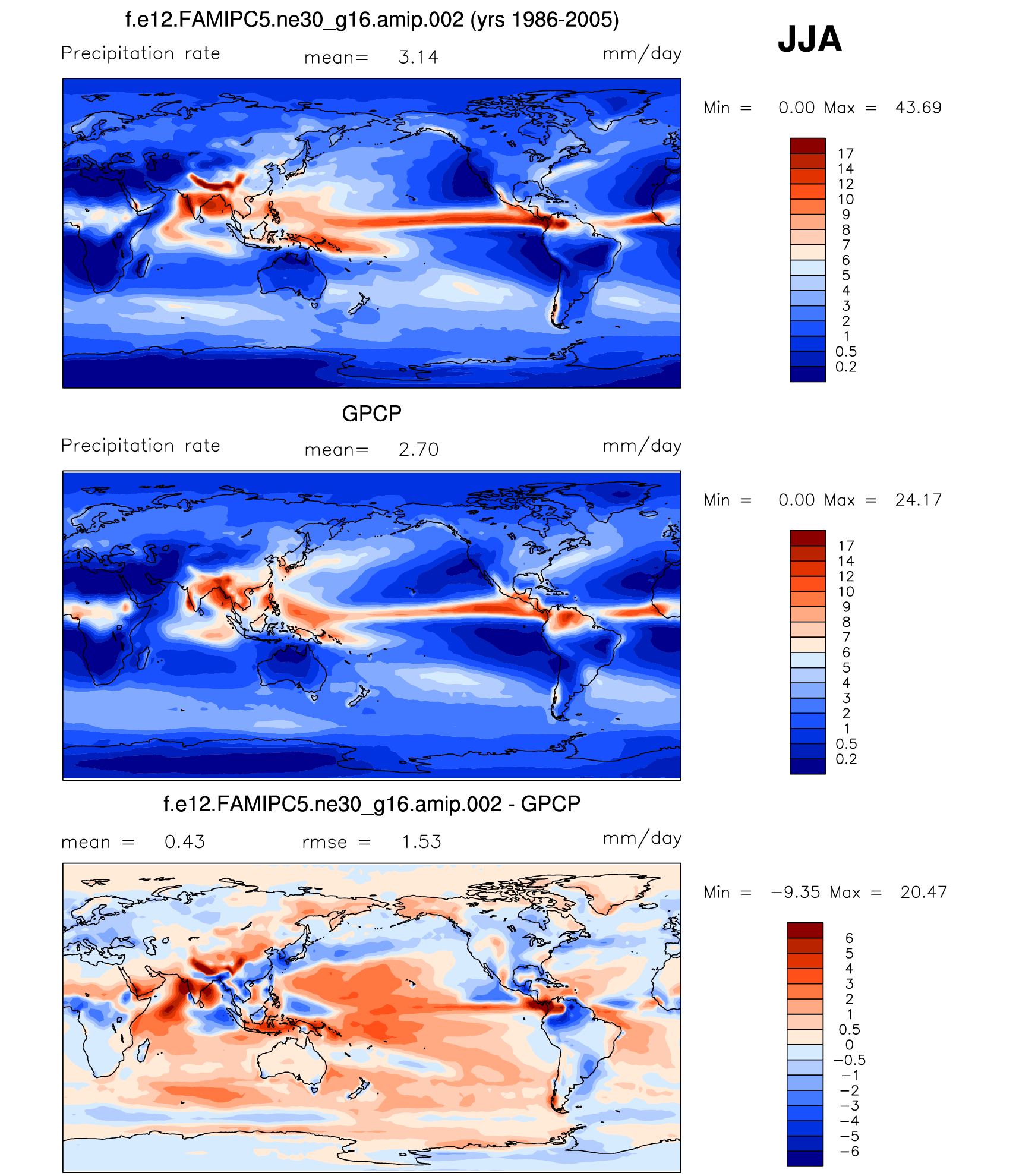 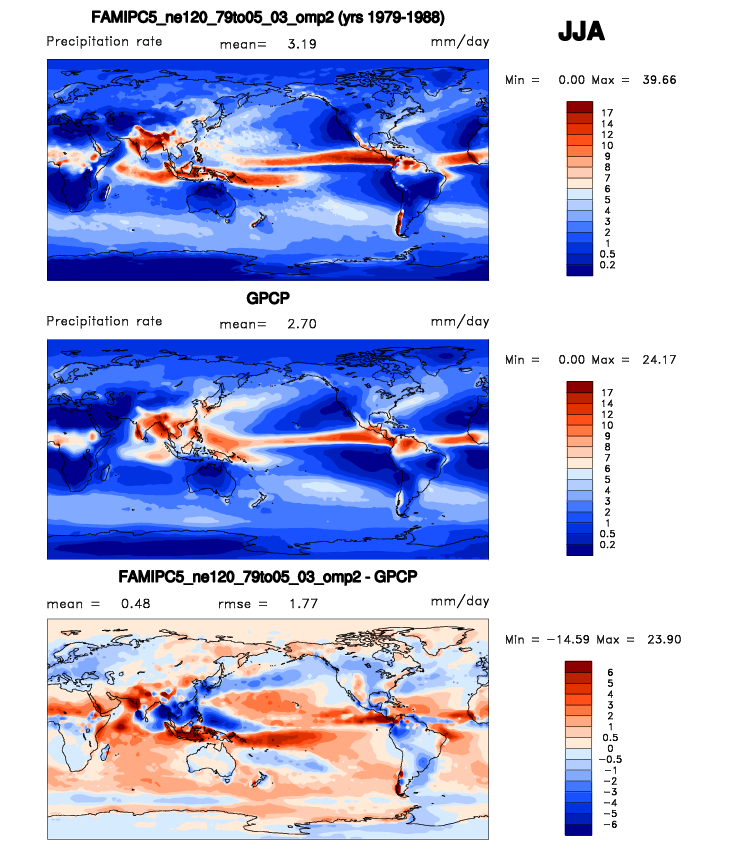 JJA ¼ degree
DJF ¼ degree
JJA GPCP
DJF GPCP
“Track densities”
Average number of hours per year that a storm is present in a 2ox2o gridbox
X
X
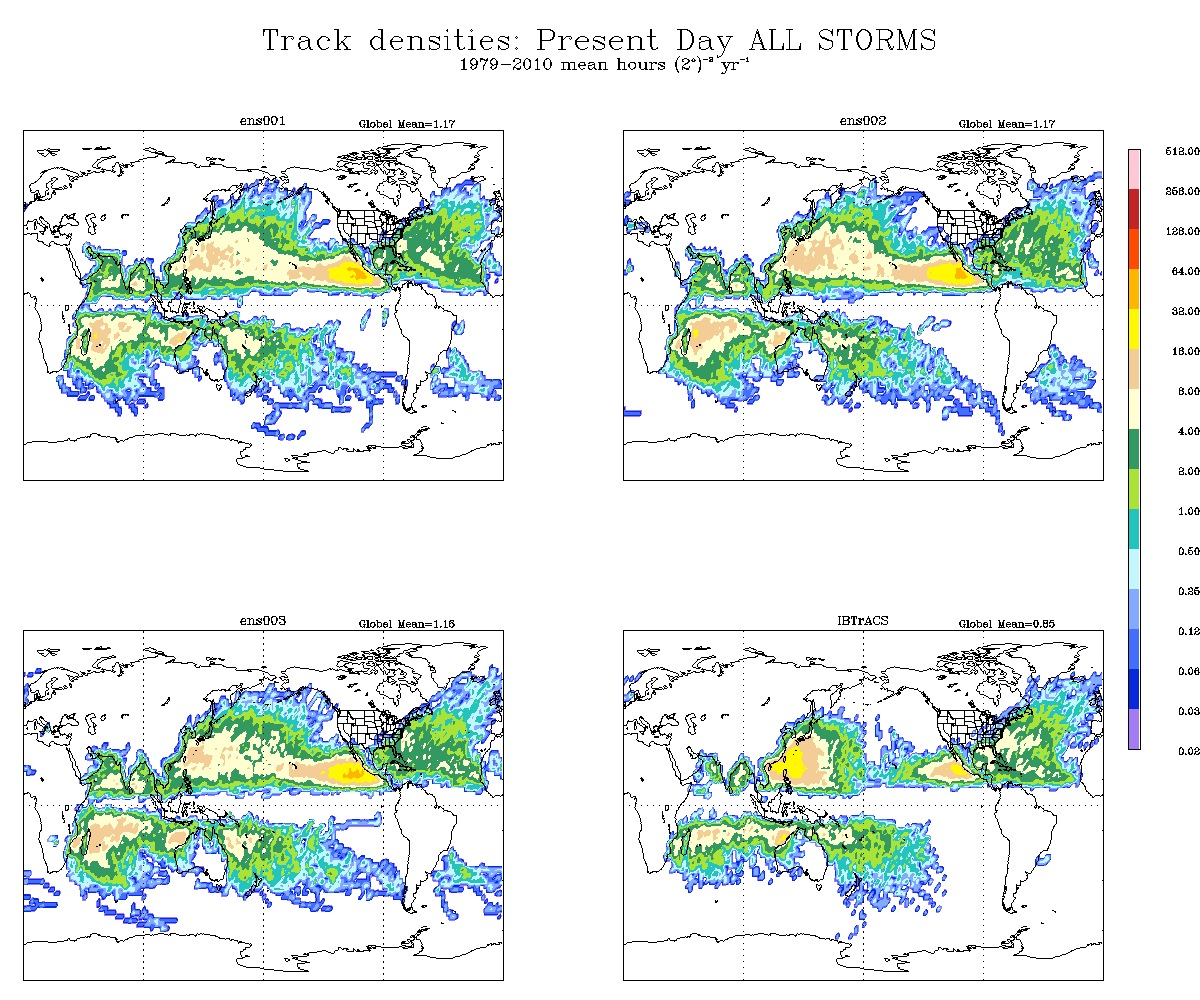 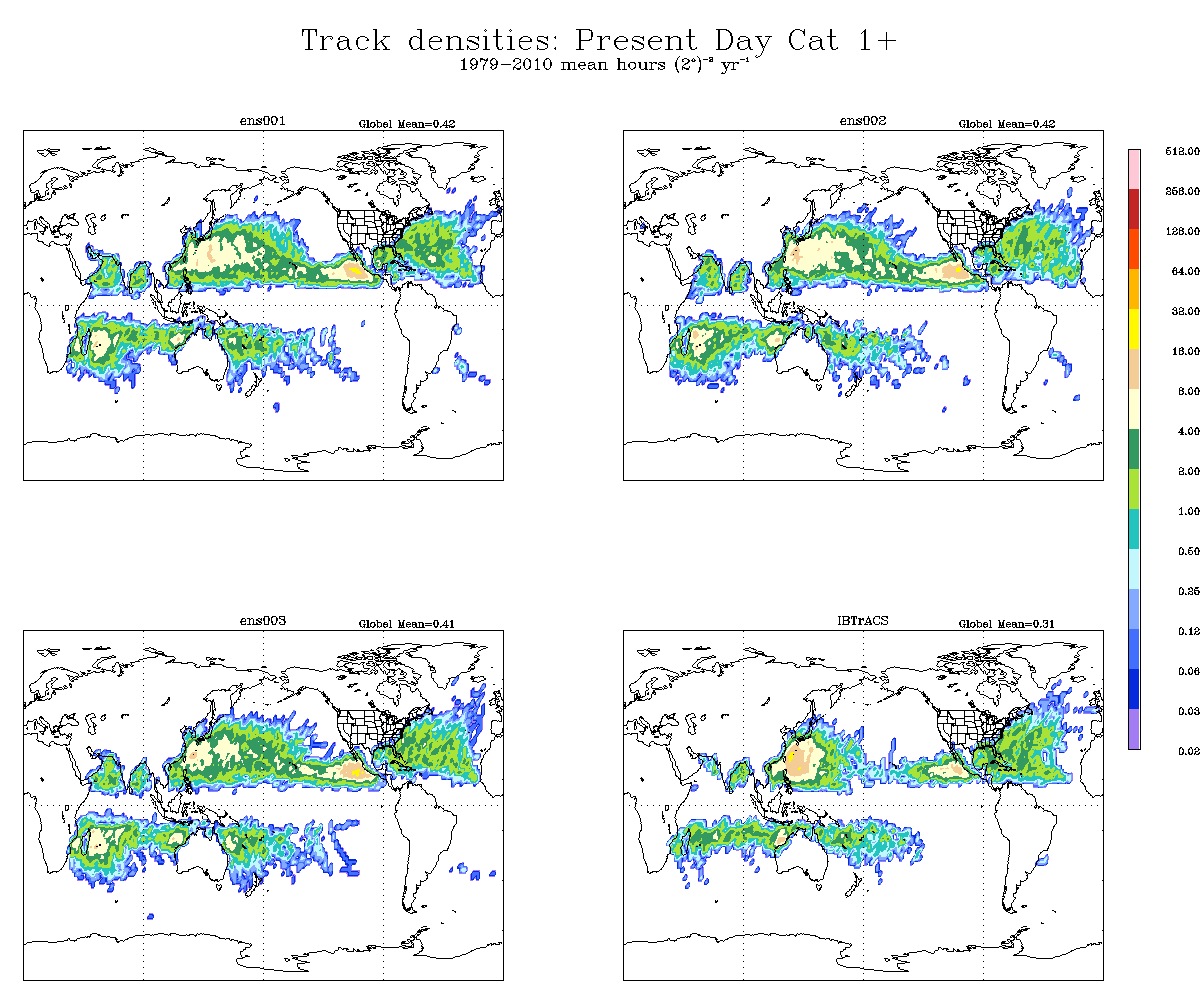 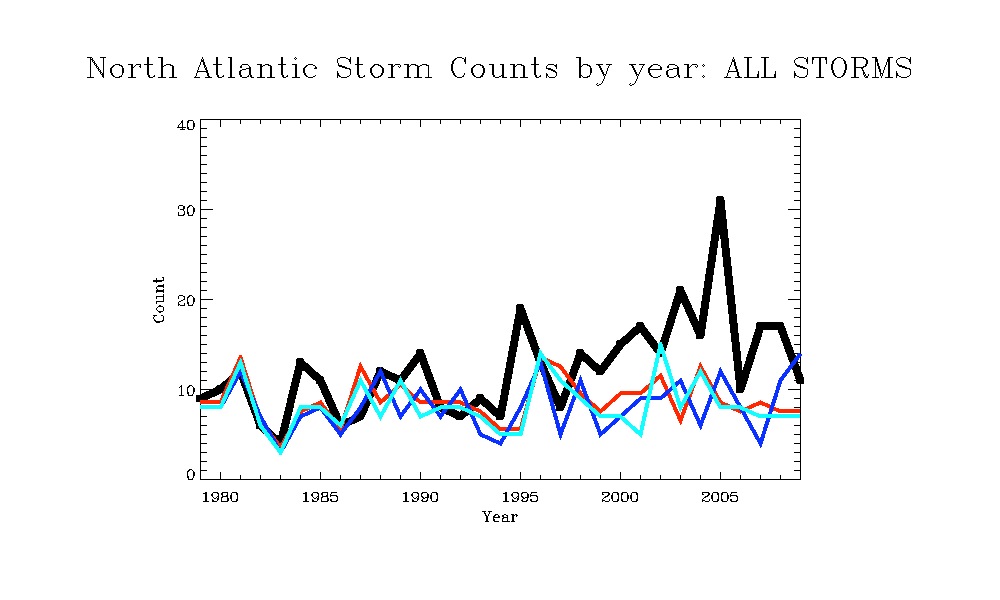 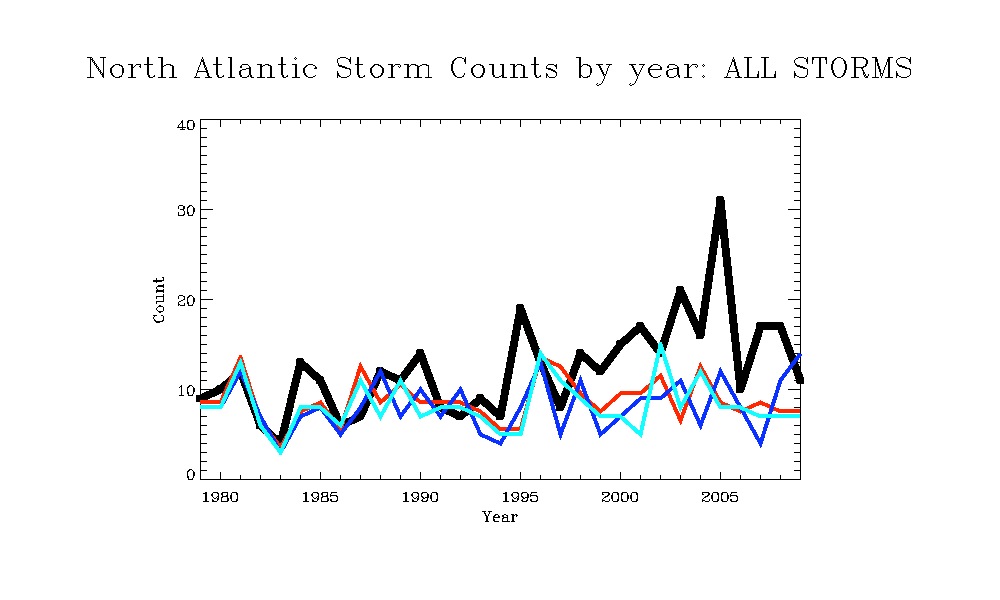 Strong El Niños
To the Future …
Future “time-slices”: Bias corrected monthly mean SSTs 2070-2100
Why not just stick to coupled atmosphere/ocean runs?
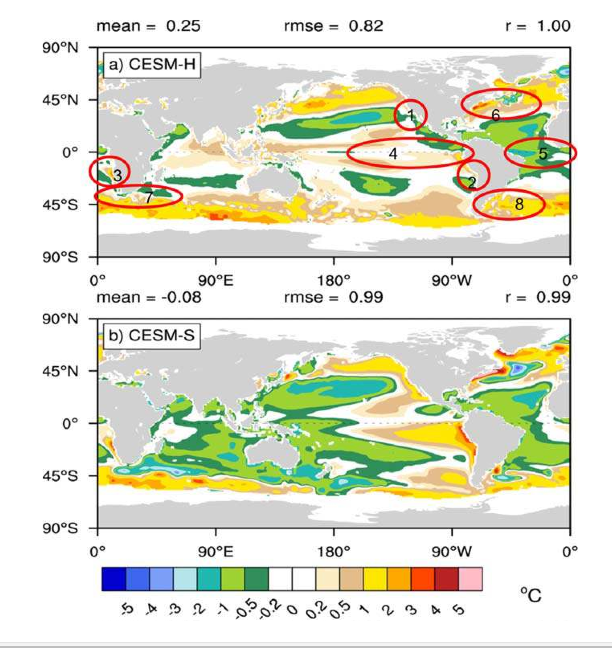 25km atmos
0.1o ocean
100km atmos
1o ocean
Small, R. J., et al. (2014), A new synoptic scale resolving global climate simulation using the Community Earth System Model, J. Adv. Model. Earth Syst., 6, 1065–1094, doi:10.1002/
2014MS000363.
To the Future …
Future “time-slices”: Bias corrected monthly mean SSTs 2070-2100
Bias corrected SSTs for “Time-Slice” runs
Mean CESM SST bias for each month = m at point (x,y) is calculated from a present day coupled simulation (yearsk=1982-2001)
Unbiased SST’s for month mi in any future yeari now estimated by


Where TCESM is SST from a coupled 1x1 RCP scenario run.

Assumes bias is constant in time. Interannual variability is contributed by CESM run
[Speaker Notes: Maps of monthly mean SST bias are calculated from a CESM run 1982-2001]
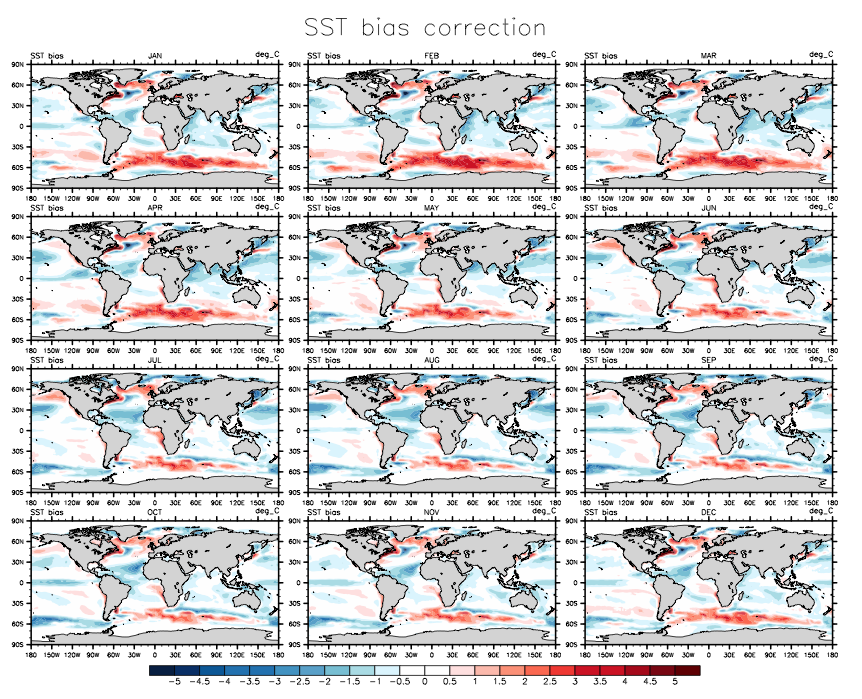 Monthly SST biases 1982-2001
Bias corrected SSTs for “Time-Slice” runs
Method can be tested by creating “alternate realities” i.e. alternate present day SSTs TPD(n) constructed from present day CESM simulation+bias correction
PD(1)
Obs.
d(1)
CESM(1)
The Past-Present (e.g. 1979-2015)
[Speaker Notes: Alternate present day SSTs can be generated by adding bias corrections to SSTs from CESM runs. Here PD(1) tries to illustrate schematically adding the bias calculated from a particular CESM SST back to the same SST.  PD(n) [PD2 in subsequent plots] tries to illustrate addition of bias to a *different* CESM SST. Both are equally plausible alternate present day SSTs. We might expect PD1 to be “better”, but doesn’t always seem to be the case.]
Mean JJA 1986-2005 precipitation (prescribed alternate SSTs) vs AMIP w/obs SSTs
From Cecile Hannay
Uncorrected CESM SSTs
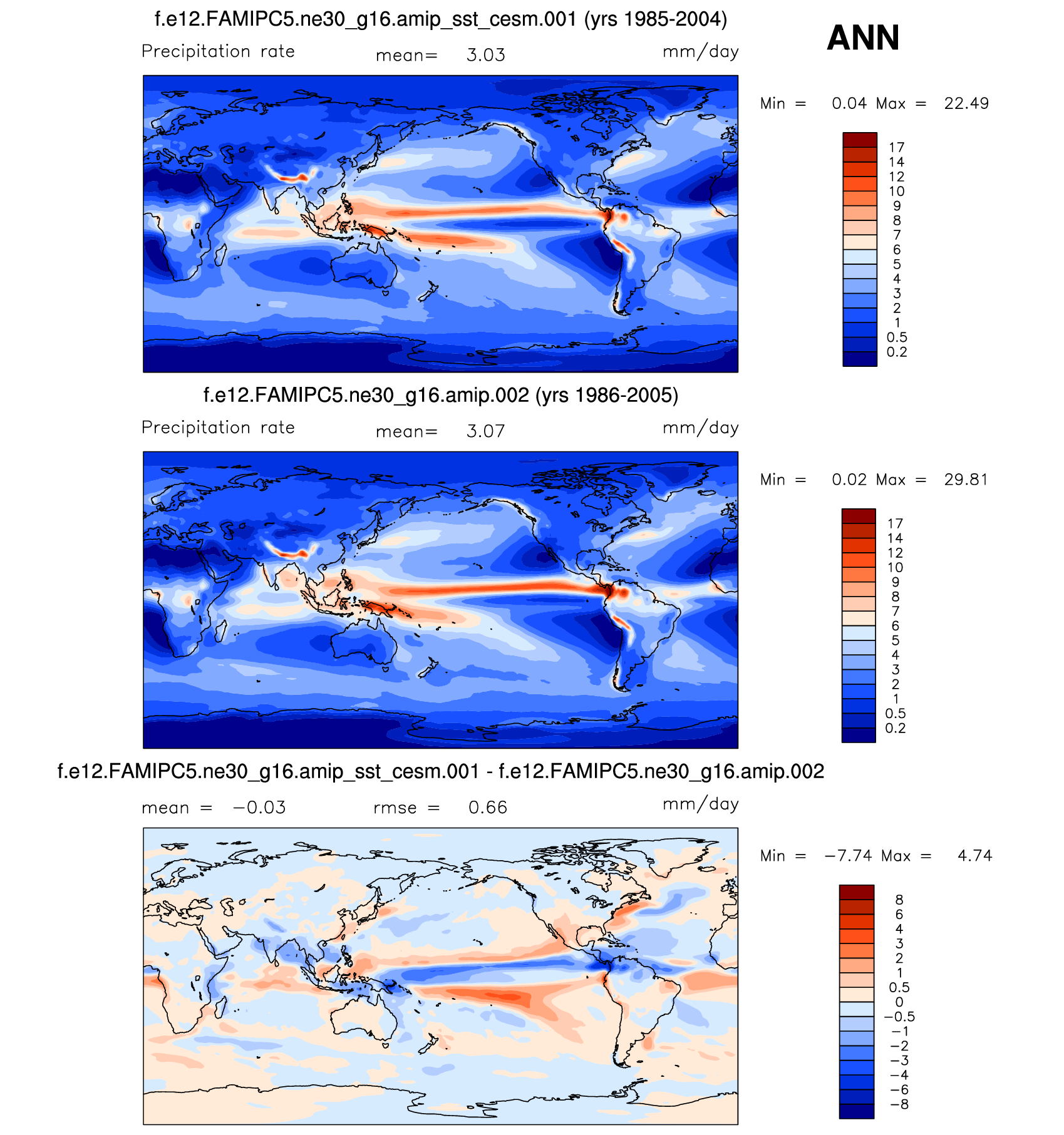 Corrected CESM SSTs
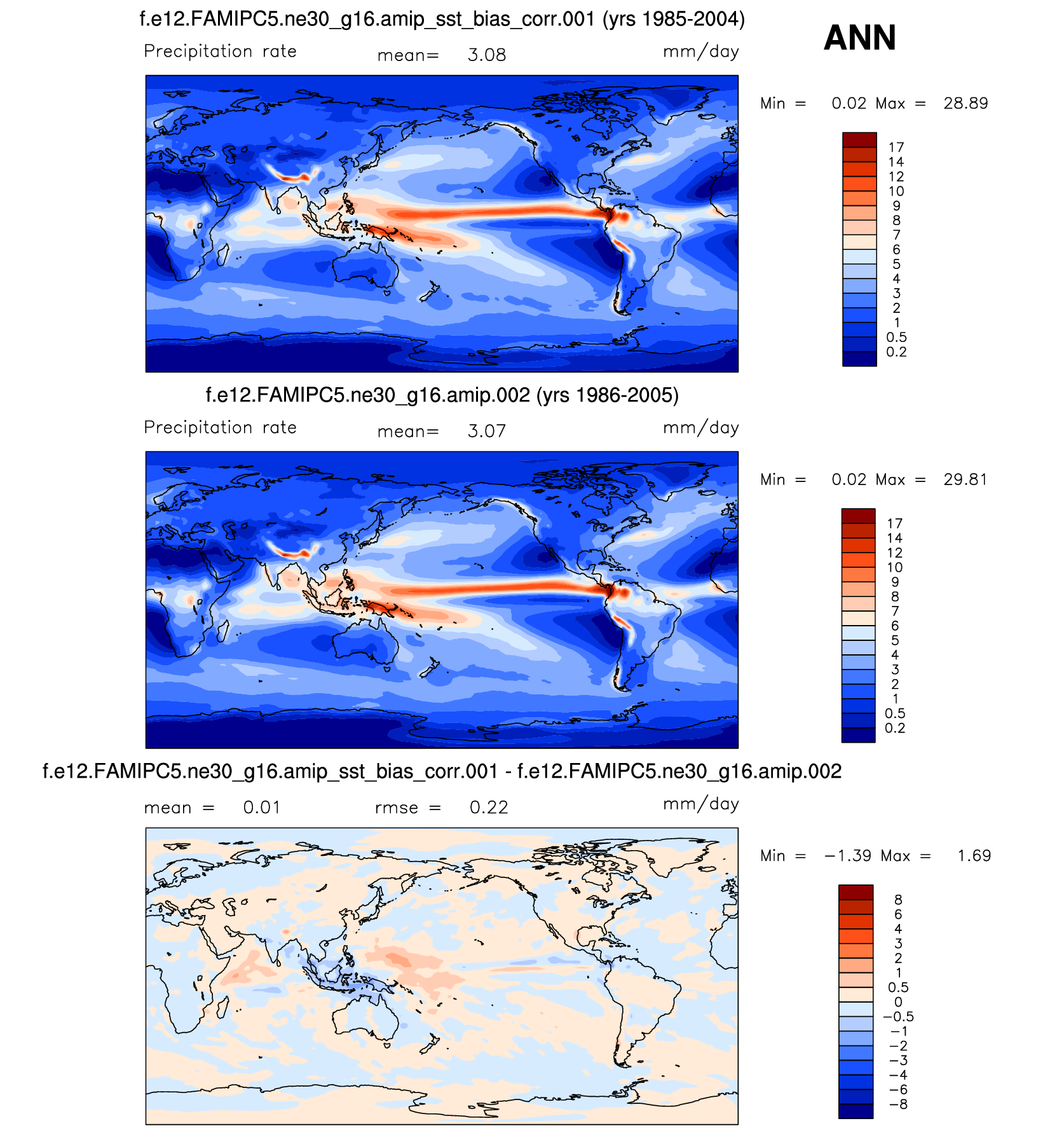 Standard AMIP
Standard AMIP
diffs
diffs
[Speaker Notes: JJA precipitation (1986-2005) from AMIP runs forced with uncorrected CESM SSTs and  PD1, and PD2. Note much smaller biases w/ resp GPCP for PD1 and PD2]
Future  SSTs and CO2
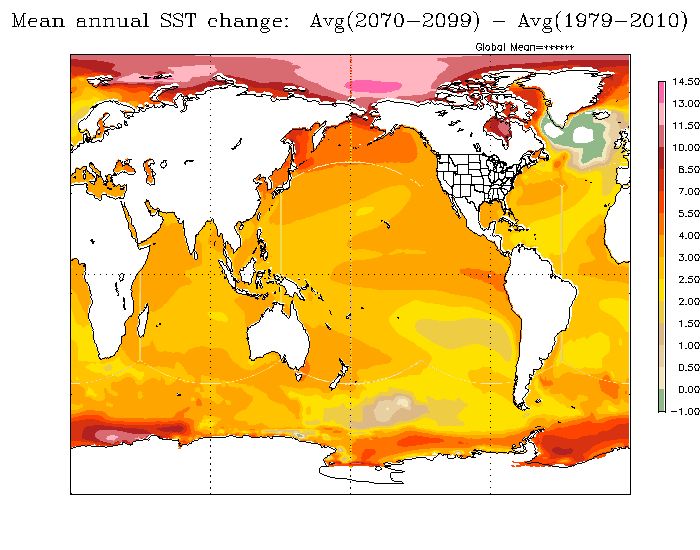 CO2 Mixing Ratio
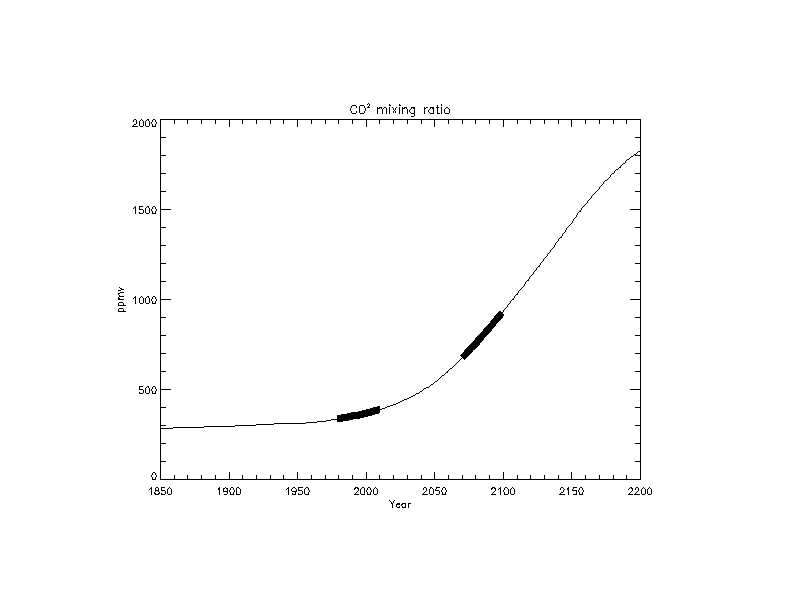 799 ppmv
361 ppmv
TC Track densities
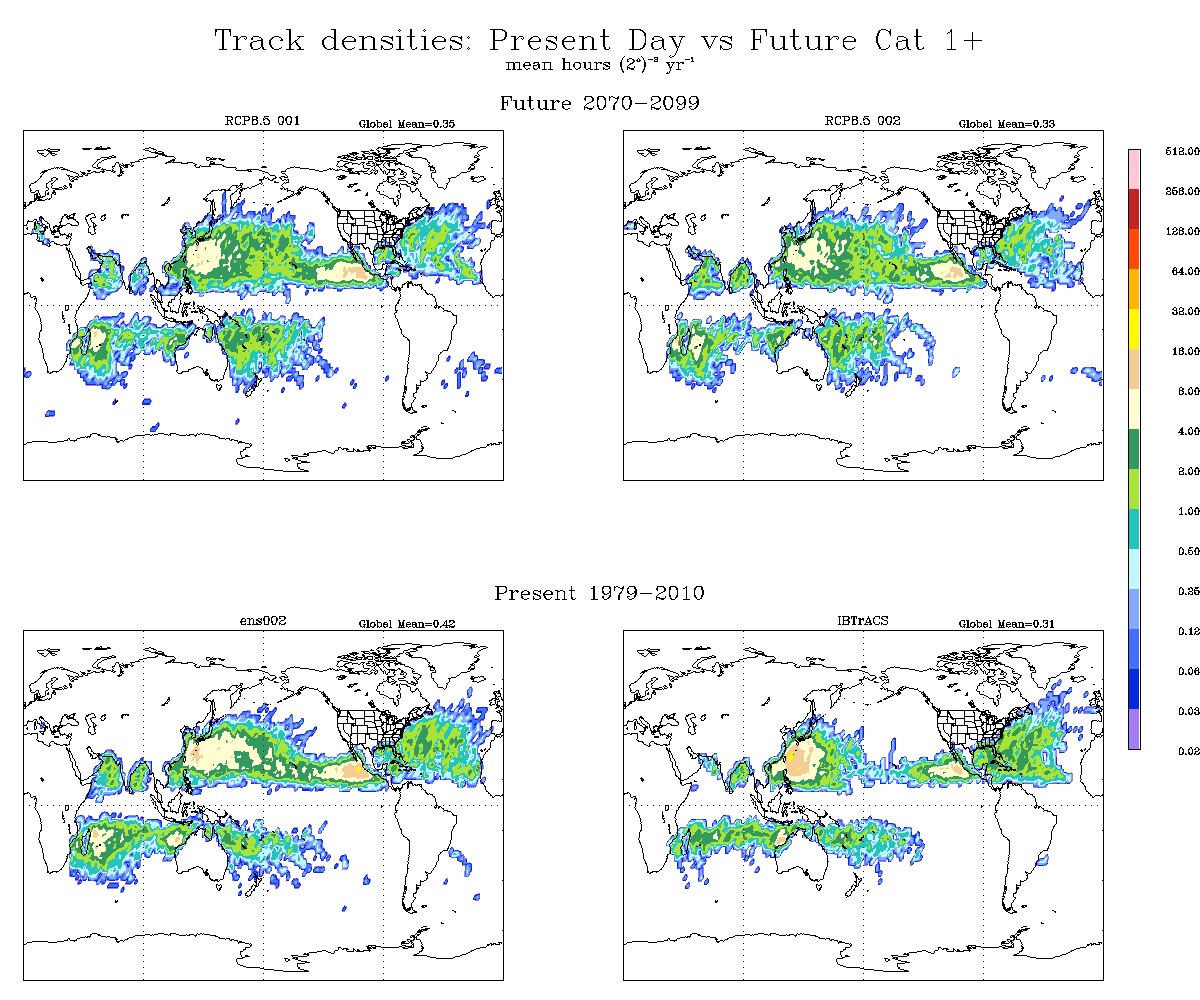 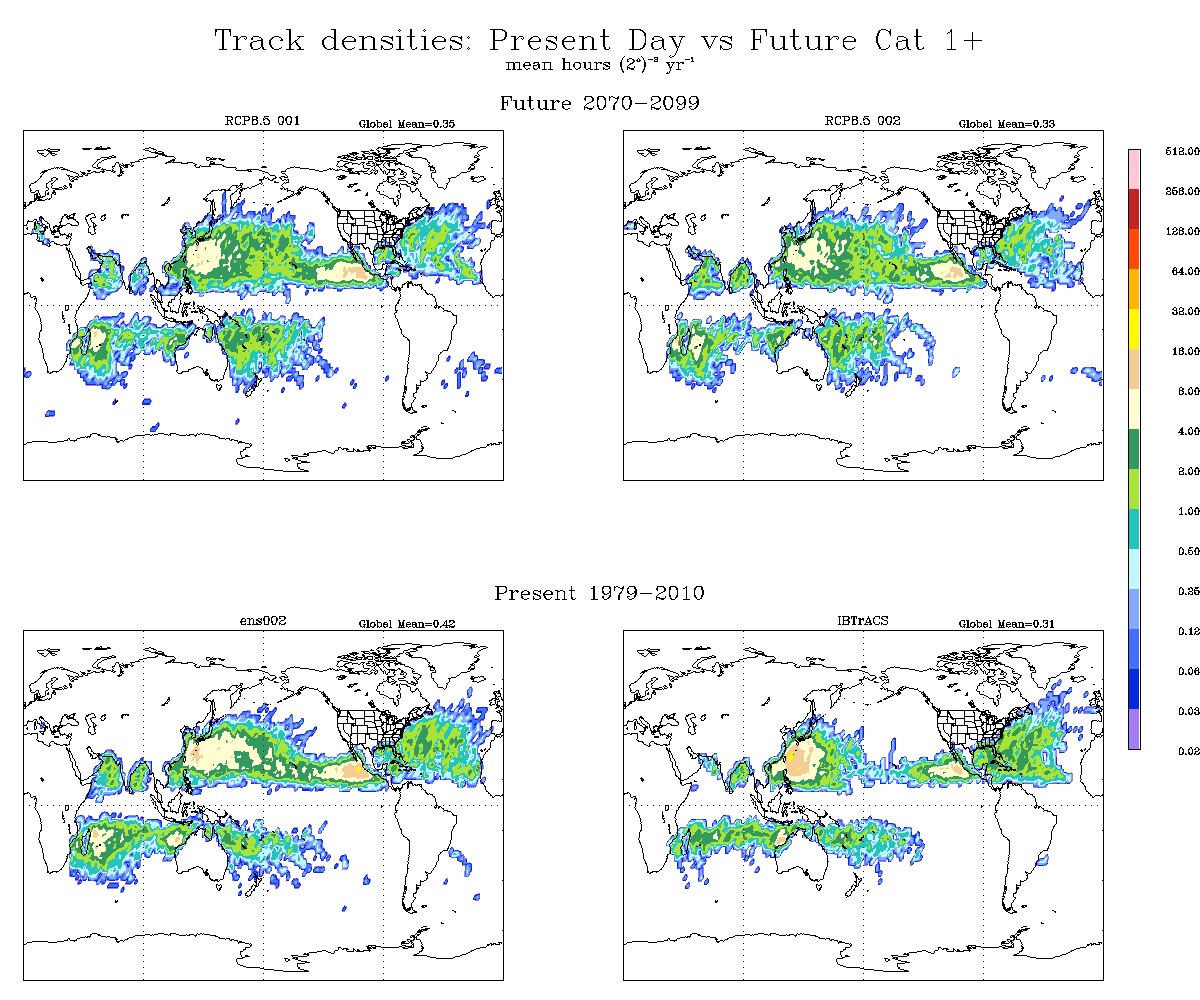 Nearly 2x projected decrease in N Atlantic!
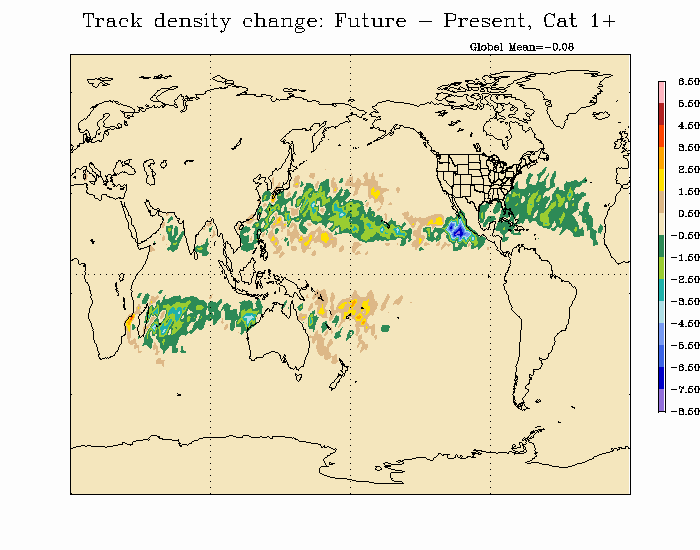 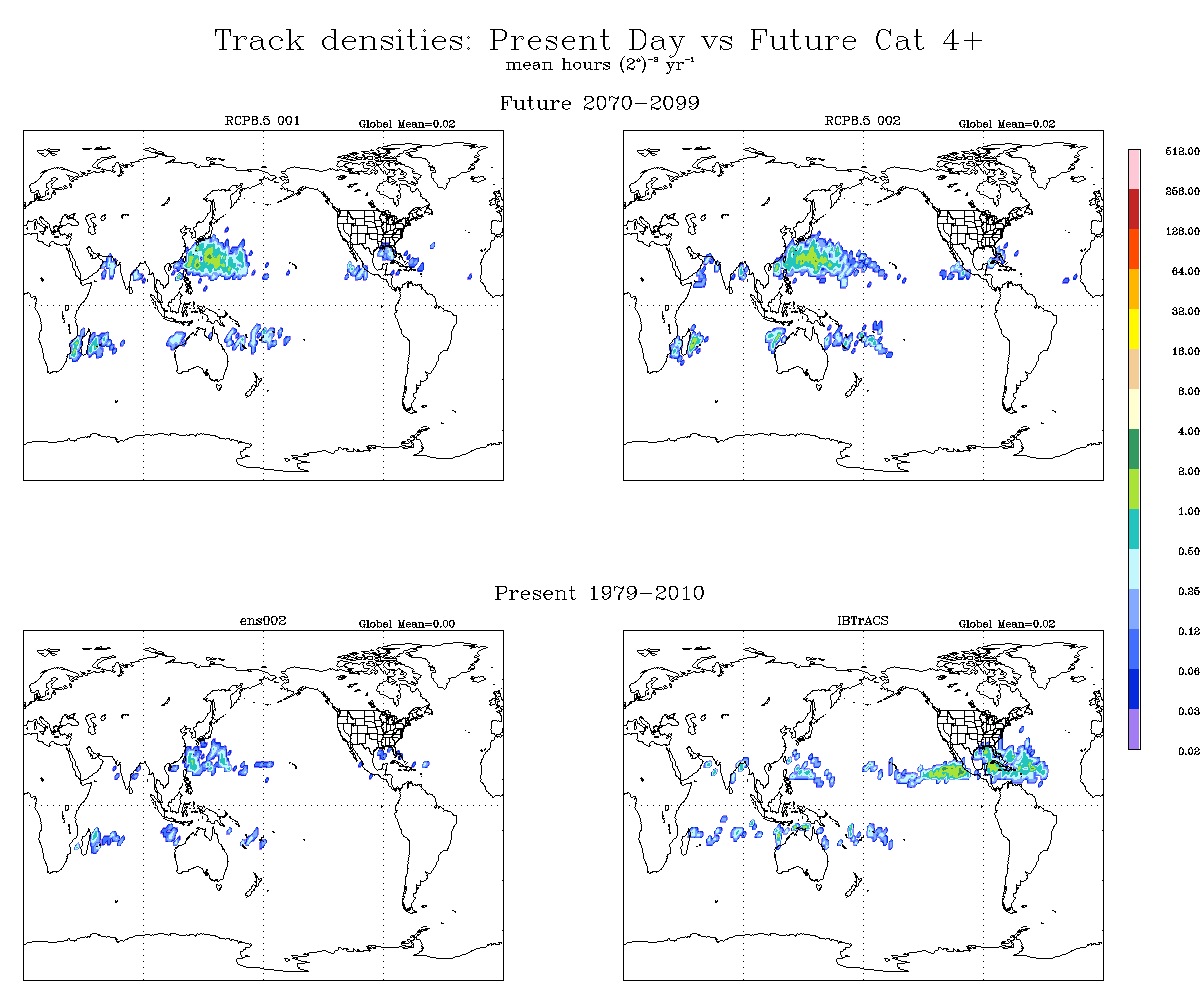 Storm Precipitation
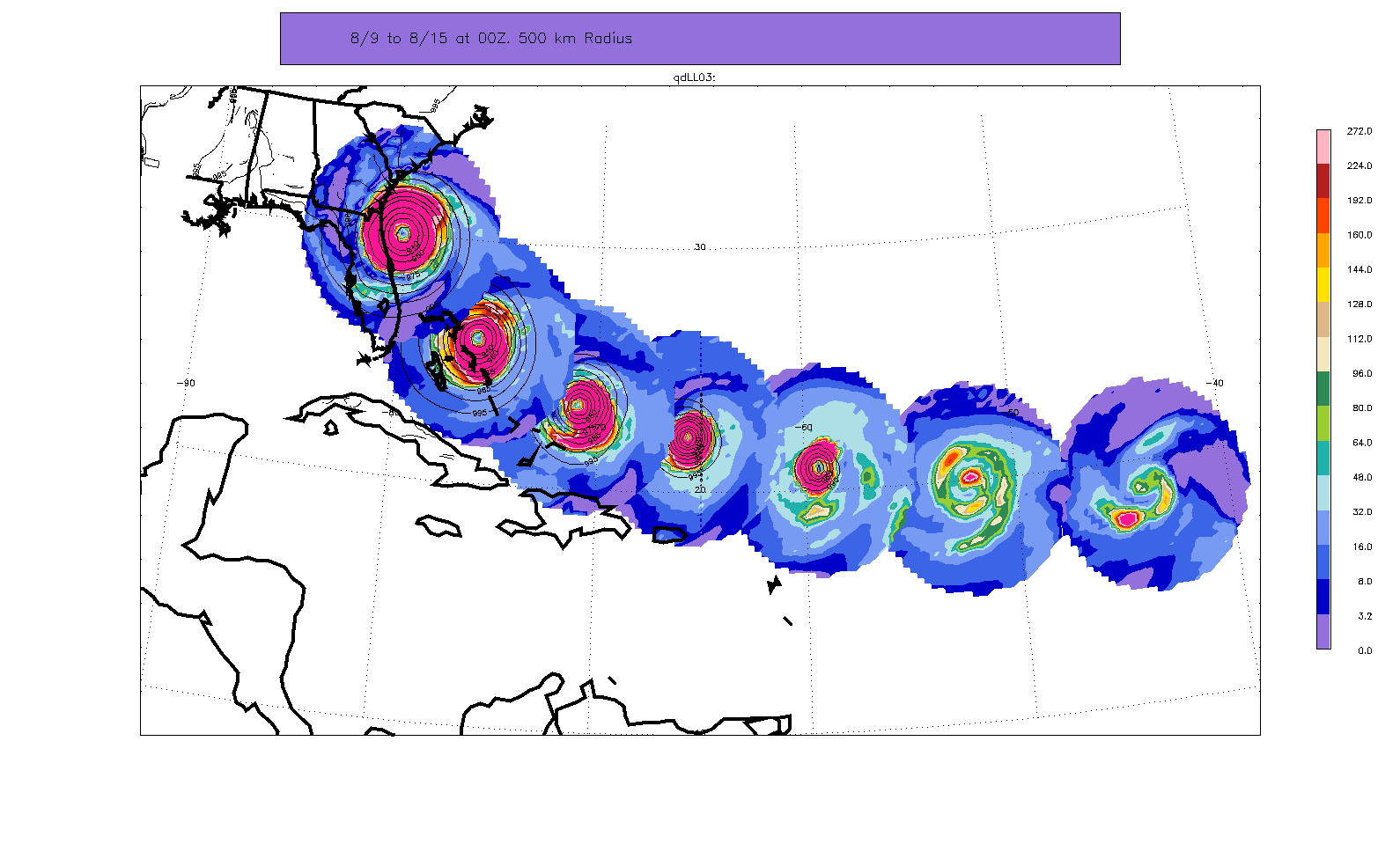 Aug 15
Aug 14
Aug 13
Aug 12
Aug 11
Aug 10
Aug 9
Storm Precipitation
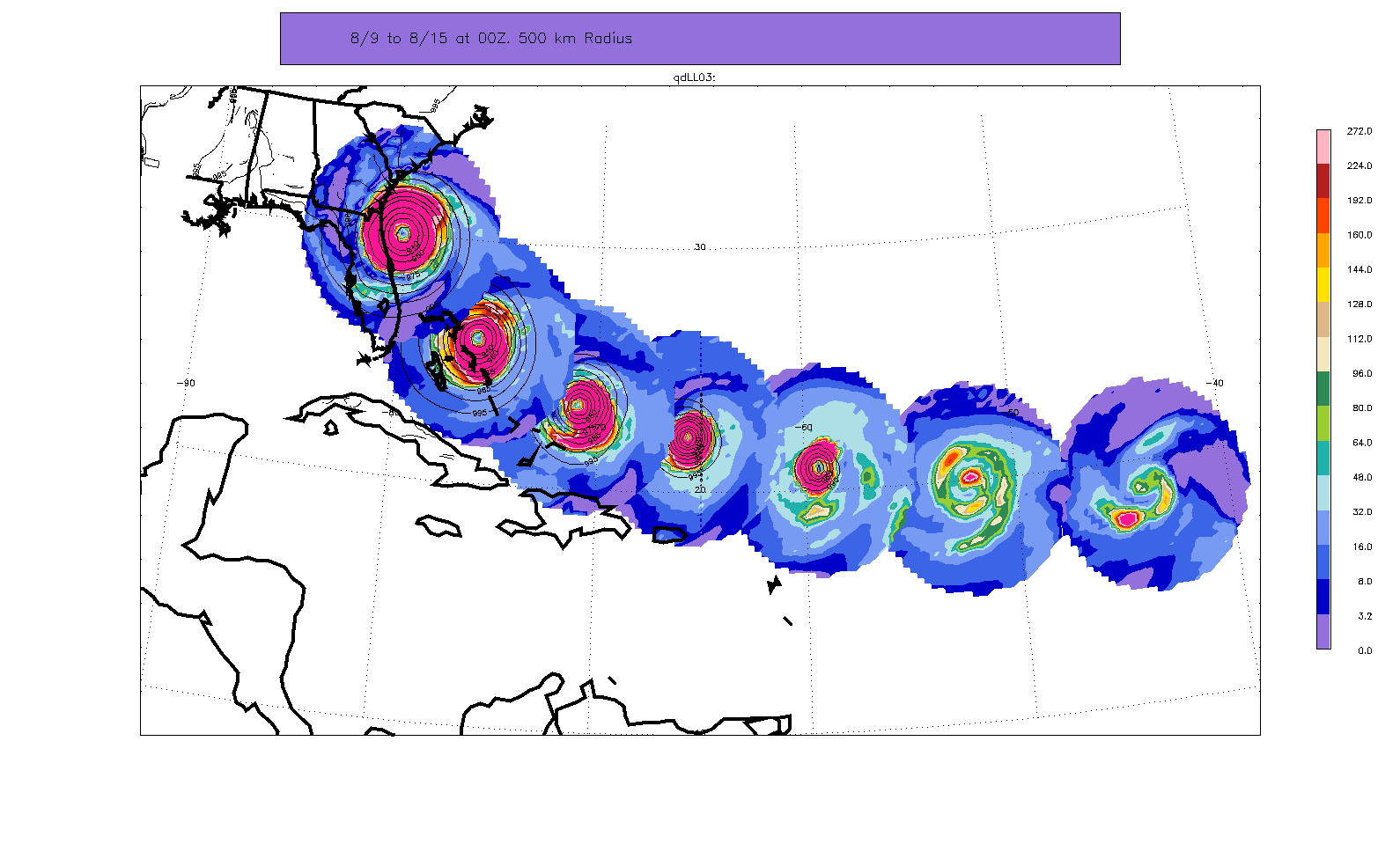 Aug 15
Aug 14
Aug 13
Aug 12
Aug 11
Aug 10
Aug 9
Simple definition - Instantaneous precipitation within 500 km of storm 
Total storm precipitation:  Sum of storm precipitation over space and time over life of an individual storm
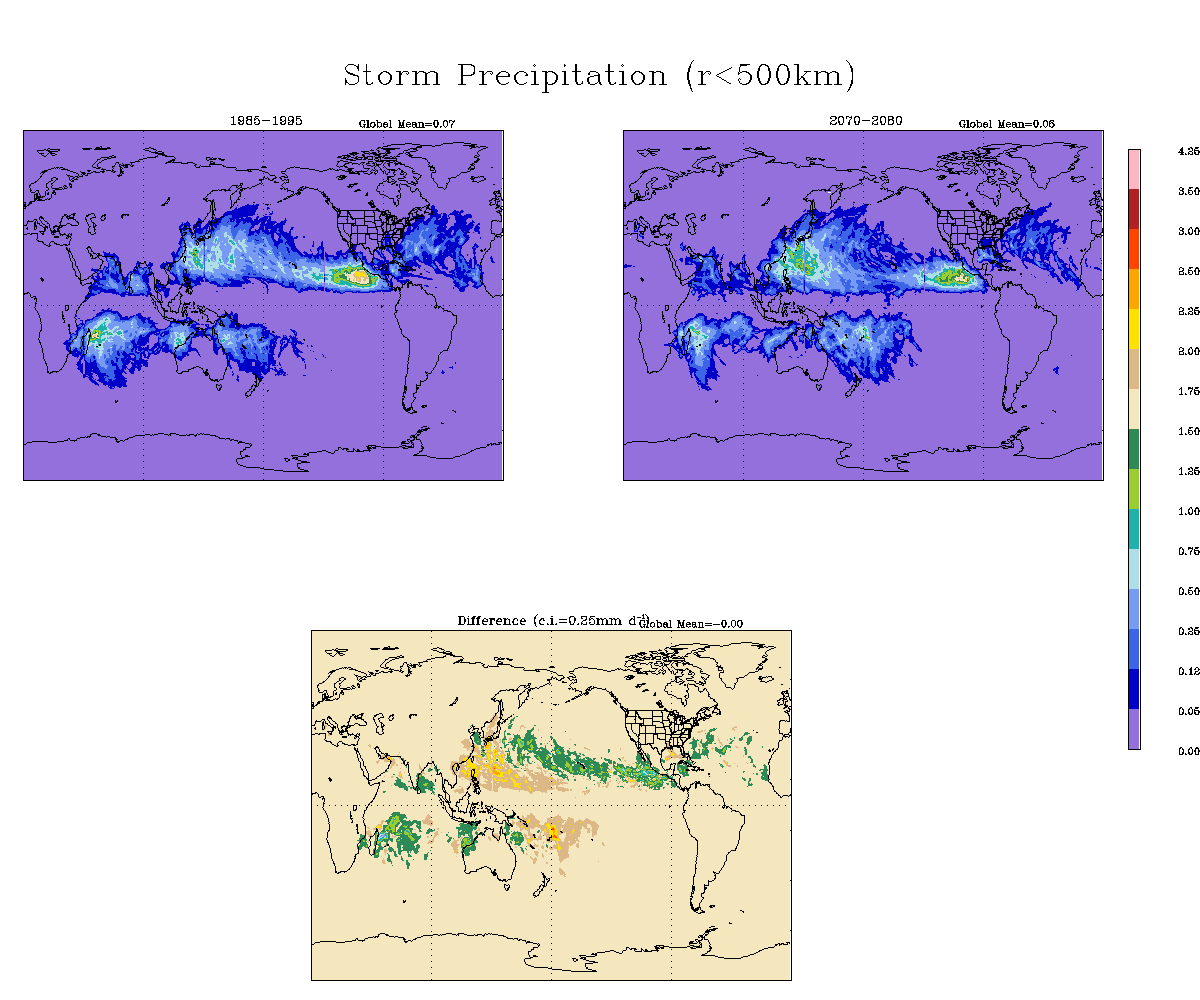 Present day
Future
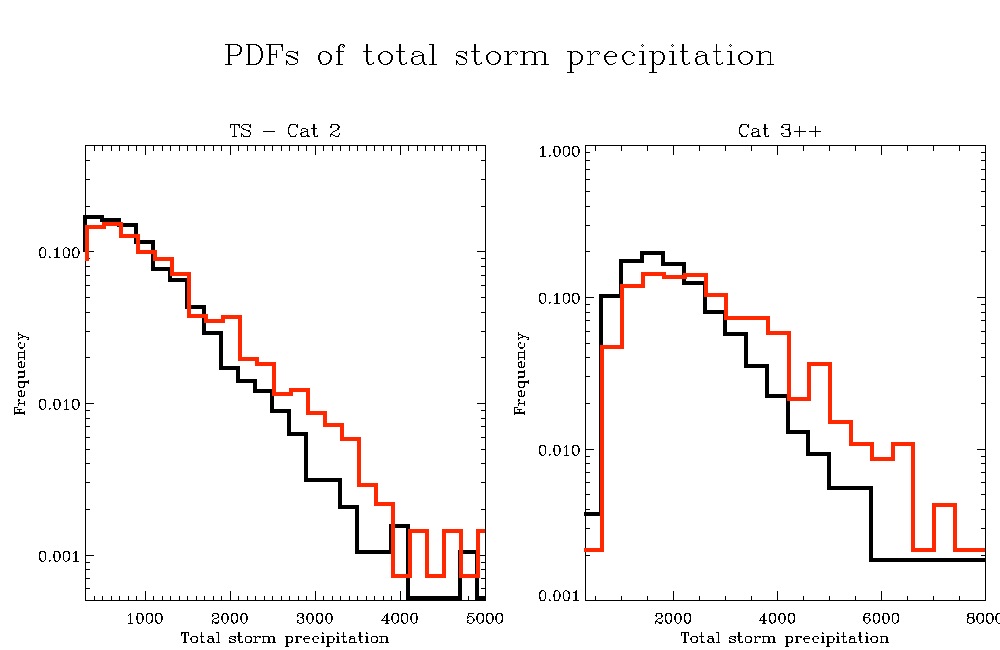 Summary
CAM5 projects fewer storms overall in 2070-2100 under RCP8.5.  N Atlantic reduction is nearly 2x
Aerosols?
More Cat4+ storms are projected – especially in NW Pacific basin 
Storms in all categories are projected to be rainier